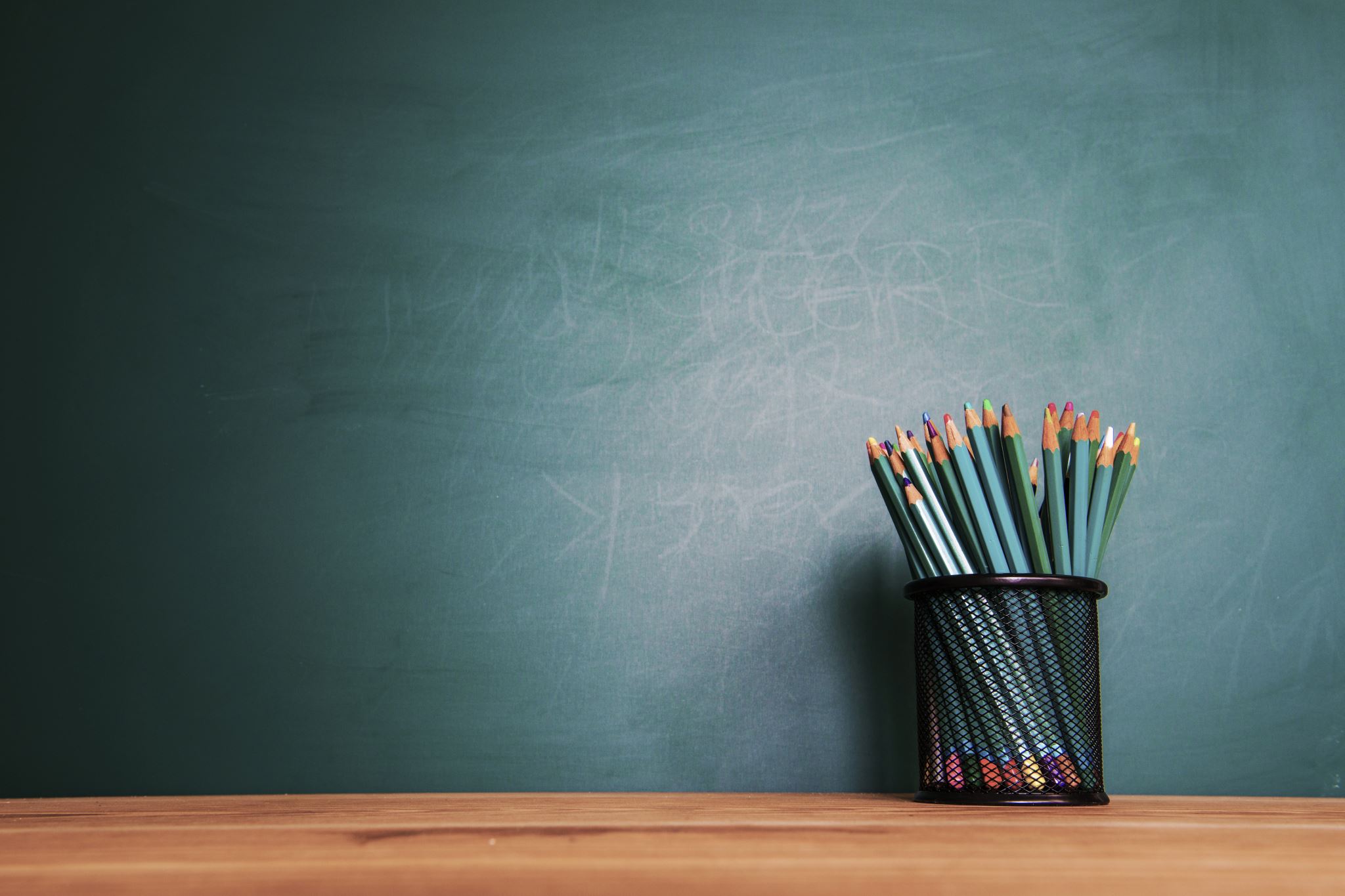 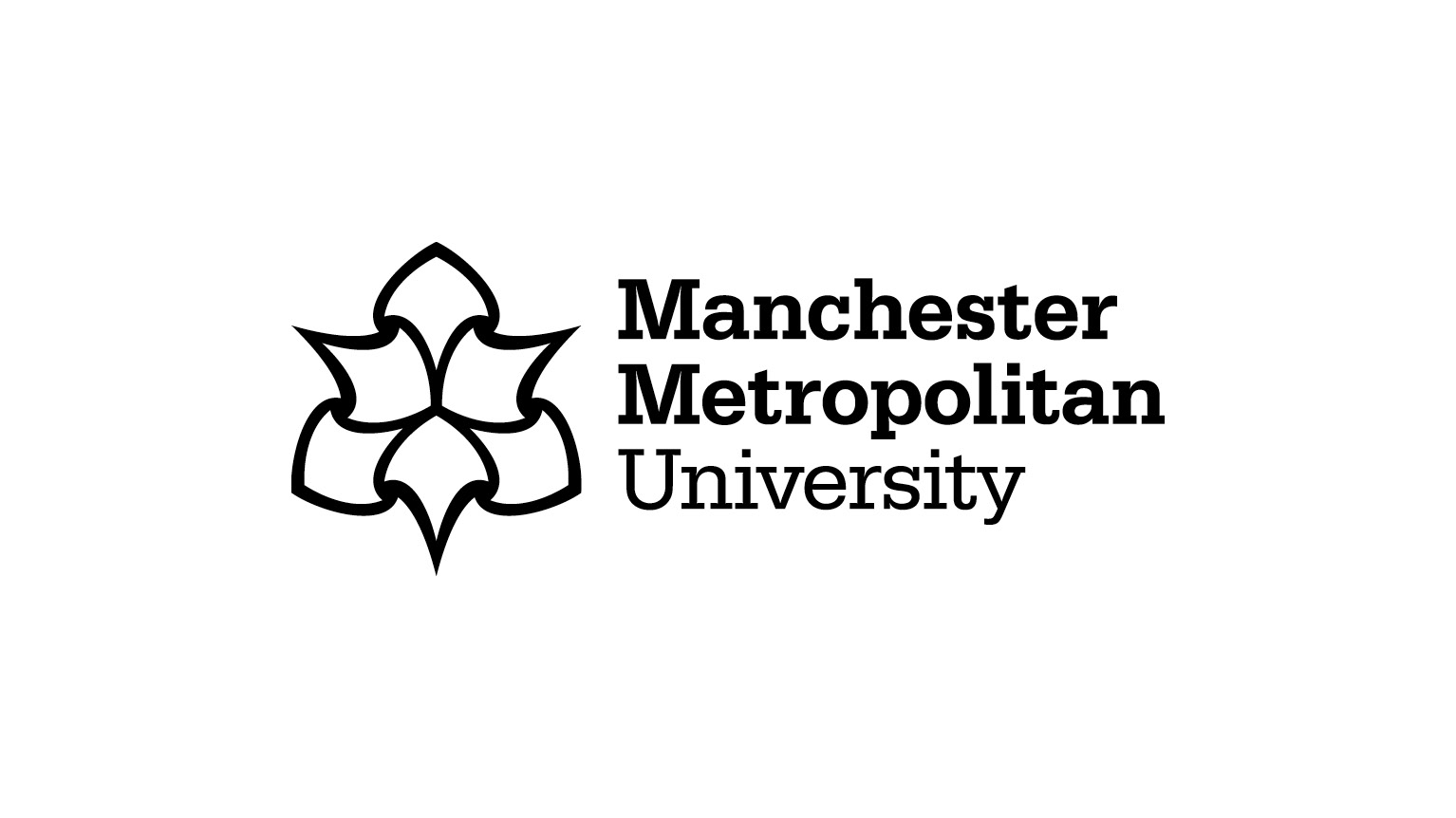 Decentring the Resilient Teacher: Exploring interactions between teachers and their social ecologies
Dr Steph Ainsworth s.ainsworth@mmu.ac.uk

Dr Jez Oldfield j.oldfield@mmu.ac.uk
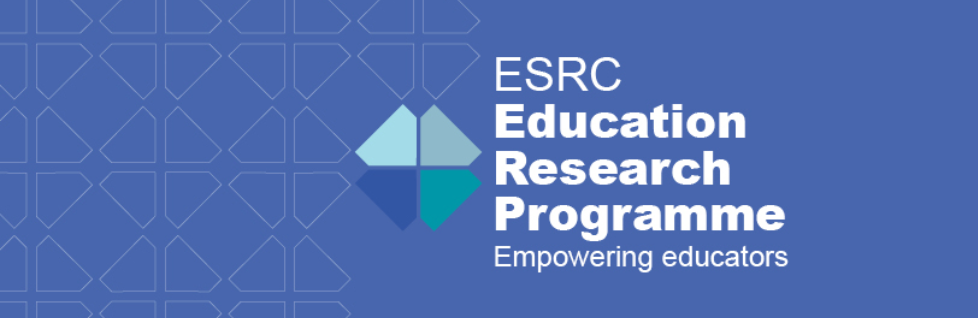 Project Overview
The context – Teacher Wellbeing Index 2024
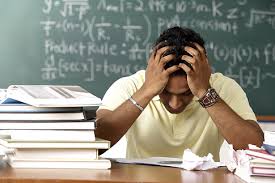 S
twix-2024_black-and-white.pdf
What is resilience?
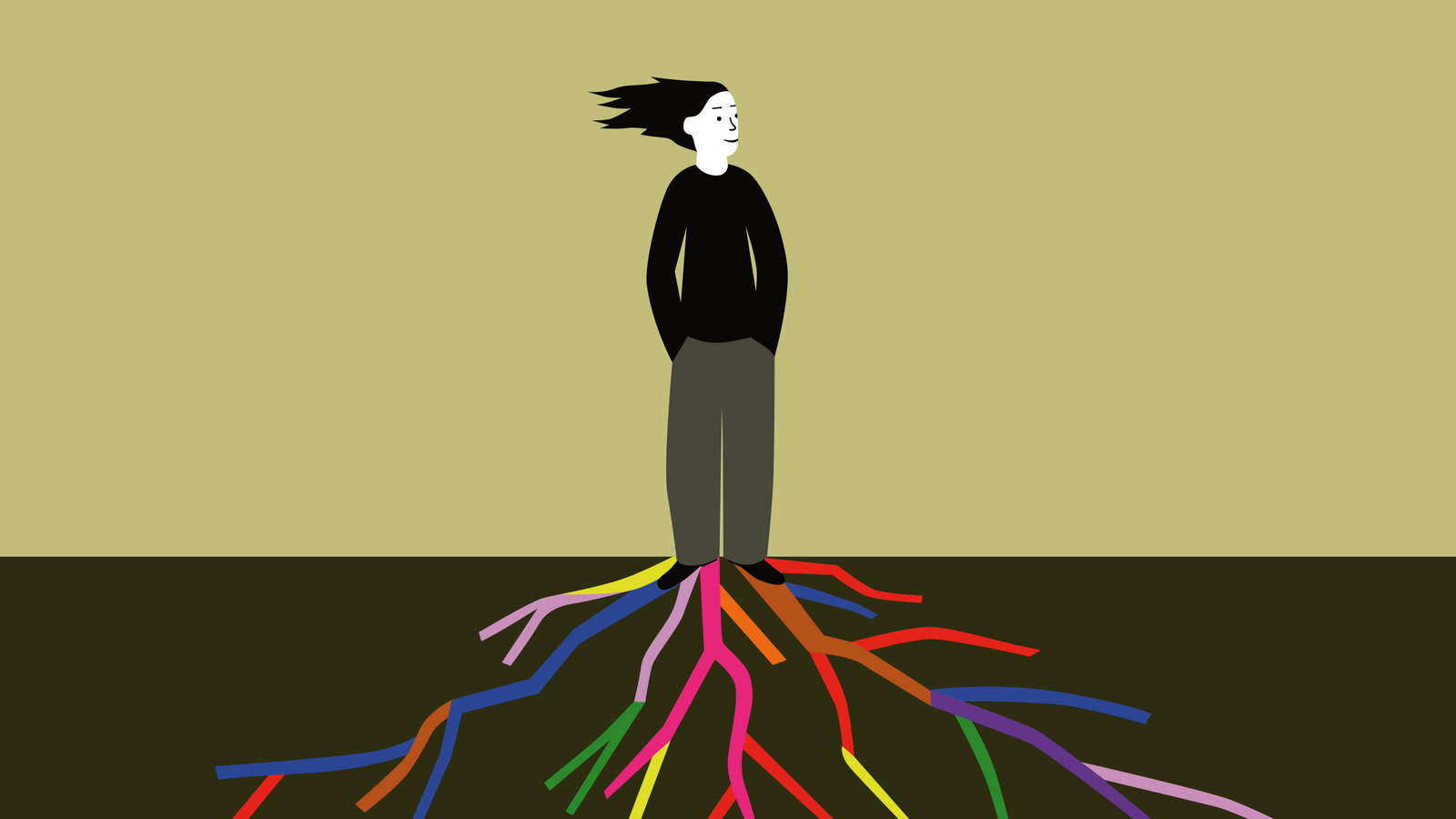 There is no universally accepted definition of resilience! (Naglieri & LeBuffe 2005).

- “a dynamic process encompassing positive adaptation within the context of significant adversity”  (Luthar Cicchetti & Becker (2000)

Not a TRAIT …. It’s a PROCESS - how protective factors overcome risk is essentially resilience.
J
Social-ecological Approach
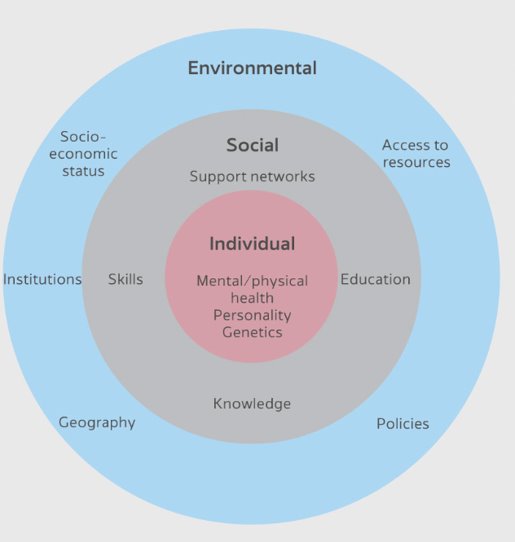 Protective factors may be located within the individual, but also importantly operate across other ecological domains (Ungar, 2015). This approach avoids the hyper-individualisation discourse of resilience.

For teachers, the protective factors that help promote resilience reside within:

the individual (i.e. emotional intelligence, optimism) 
the school level (i.e. support from leadership) 
the wider governmental level (i.e. educational policy)
J
Teacher Resilience: A social-ecological approach
Wellbeing
Job Satisfaction
Burnout
J
Project Overview
Work Package 4

Sharing insights with other schools

Oct-Nov 25
Work Package 3

Developing intervention strategies at the individual and school levels

Identifying factors beyond the school

Apr 24-Mar 25

Evaluating the interventions

Apr 25-Jul 25
Work Package 1

Survey to measure factors relating to teacher resilience

April 23
Work Package 4

Creating flexible resources for schools across the UK
Apr 24-Nov 25
Work Package 2

Ecology mapping in schools

Sep-Dec 23
Work Package 4
Creating an online course for student teachers 
Apr 24-Nov 25
S
Teacher Resilience Survey
Individual factors

Self-esteem
Emotional intelligence
Personality
Optimism
Self-care
Self-efficacy
Independent problem solving
Investment in pupils
Contextual factors
Conflict between beliefs and practice
Support from colleagues
Support from family and friends
Relationships with parents
Support from leadership
Workload
Pupil behaviour
School culture
Outcomes
Wellbeing
Job satisfaction
Burnout
n > 3000 teachers .
Demographic factors
Age, gender, ethnicity, role, no. years qualified etc.
S
The strongest predictors of 3 resilience outcomes
Decentring the ‘resilient teacher’ | Education Research Programme - UCL – University College London
S
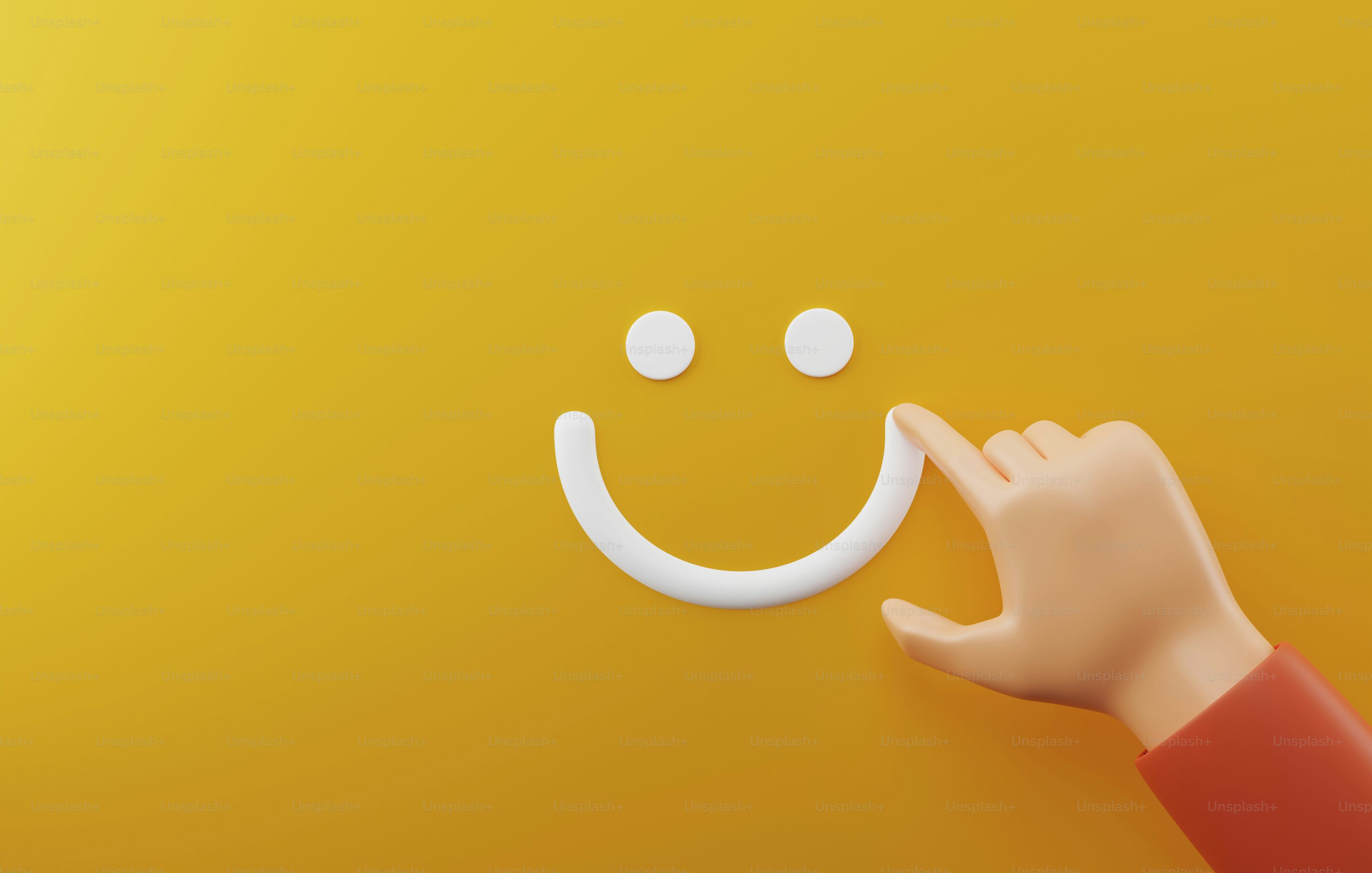 1. Promoting Optimistic Thinking
The 3 P’s
The Negativity Bias
We pay more attention to the negative ​
We often remember the negative events in more detail​
Our decision making is shaped more by the negative experiences​
Our emotional response to negative events is often stronger
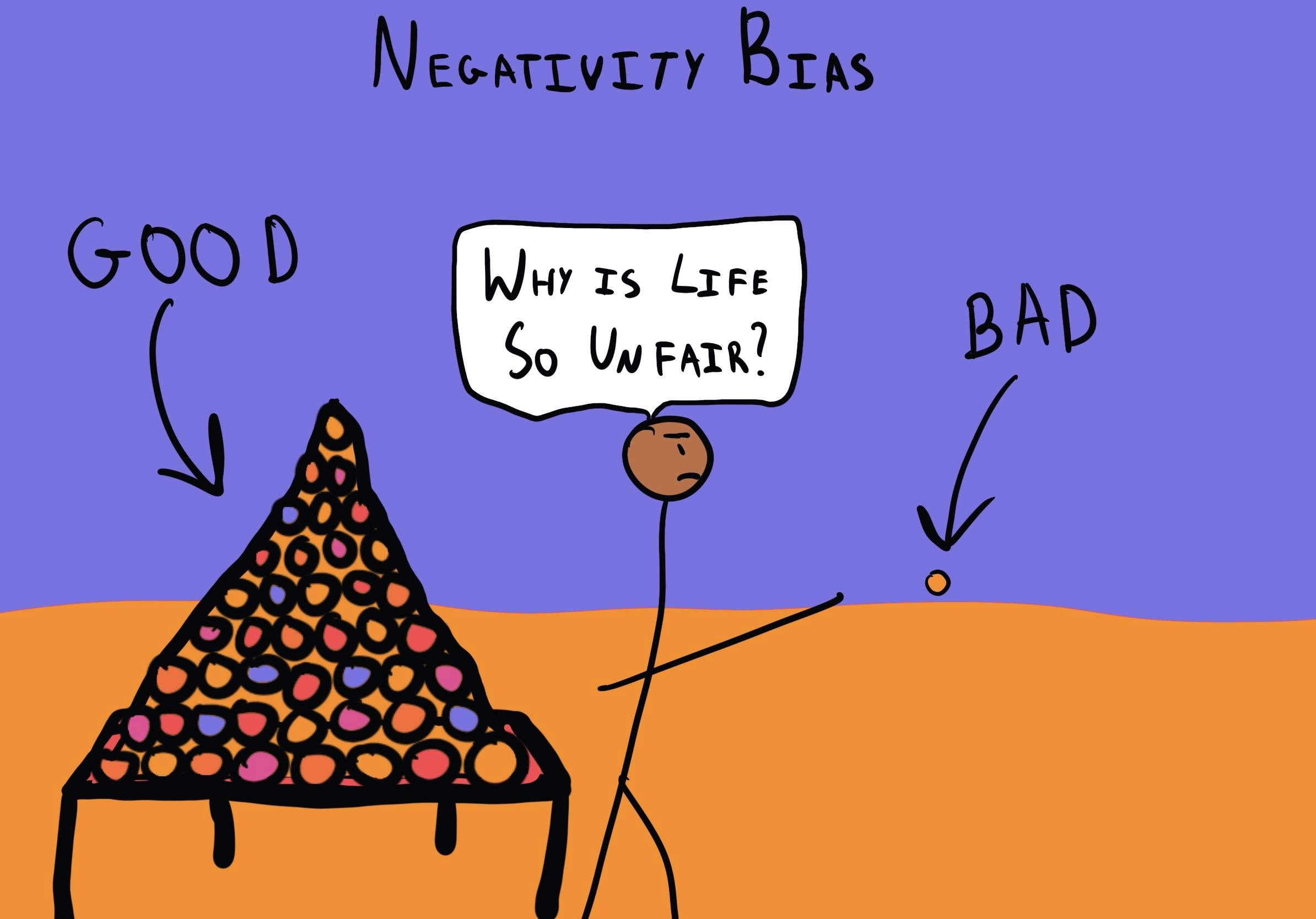 J
The three P’s:
When something goes wrong, our brain may interpret it in 3 unhelpful ways:
Personal: “It’s all my fault.”
Pervasive: “Everything is going badly.”
Permanent: “It’s always going to be like this.”
An example:
A lesson goes badly — students were distracted, you ran out of time, and someone made a negative comment.
The 3 P’s might sound like:
Personal: “I’m a terrible teacher.”
Pervasive: “My lessons never go well.”
Permanent: “I’ll never be good at this.”
Now Reframing..
We can learn to reframe:
It's not personal: “There were external factors — timing, class energy, or the topic.”
It's not pervasive: “This was just one lesson. Others have gone really well.”
It's not permanent: “I can adjust this and try again. It will improve.”
Activity 1:  Using the 3 P’s
Reflecting and Reframing
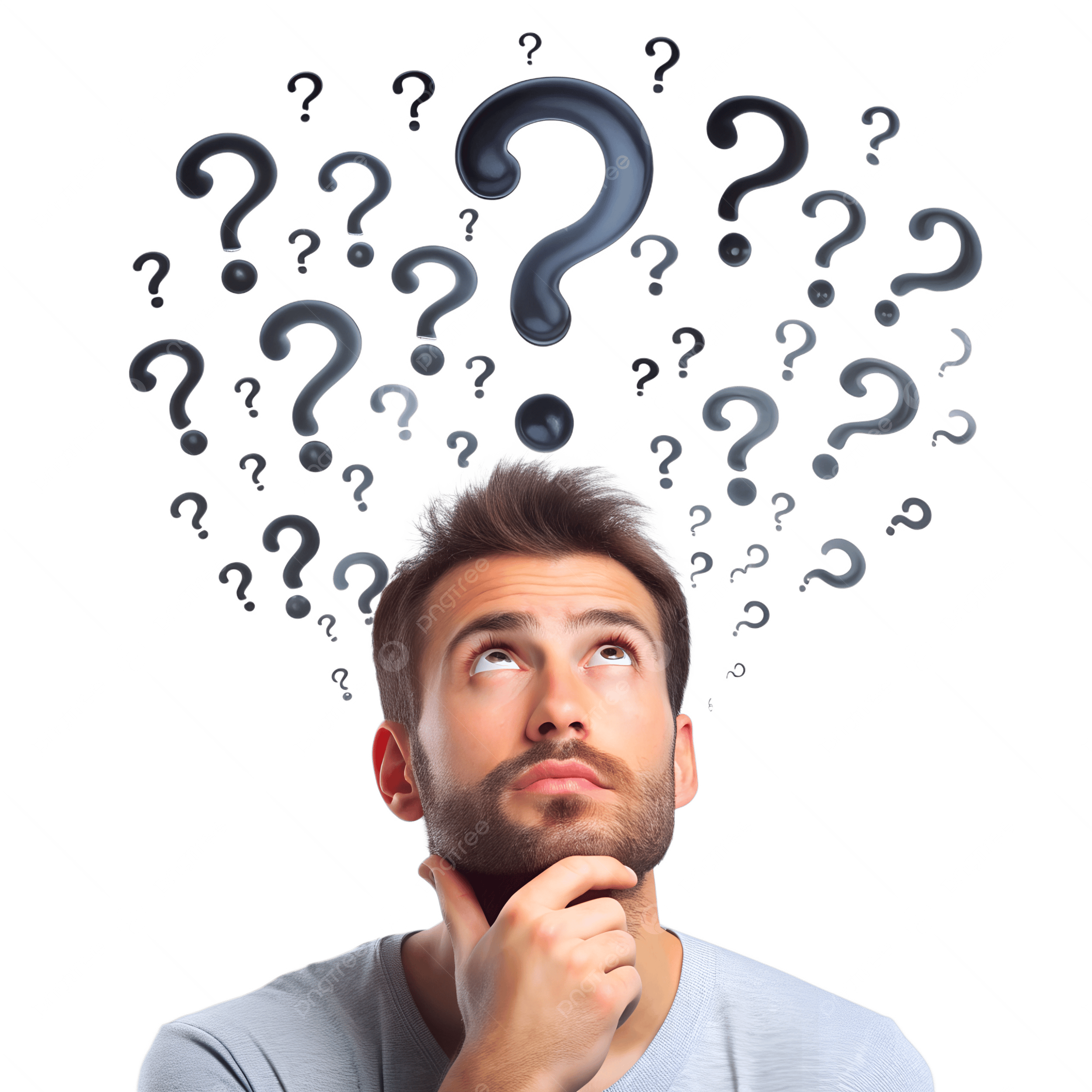 Activity: Reflecting..
Think about a challenging experience that you have had whilst teaching..

Now reflect to what extent:

Did I make this personal?
Did I assume it affects everything?
Did I think it will always be this way?
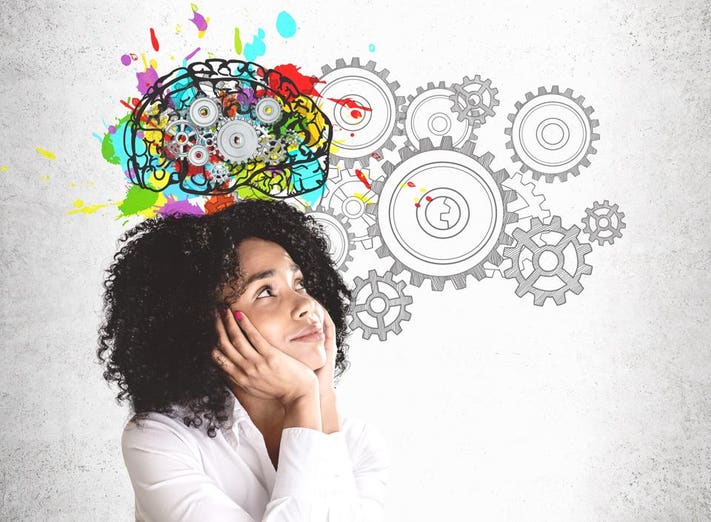 Activity: Reframing
Now reframe that negative experience that you had using the three P model i.e:

It wasn’t personal because…
It didn’t affect everything because …
It won't always be this way because …
Example: A Lesson That Didn’t Go Well
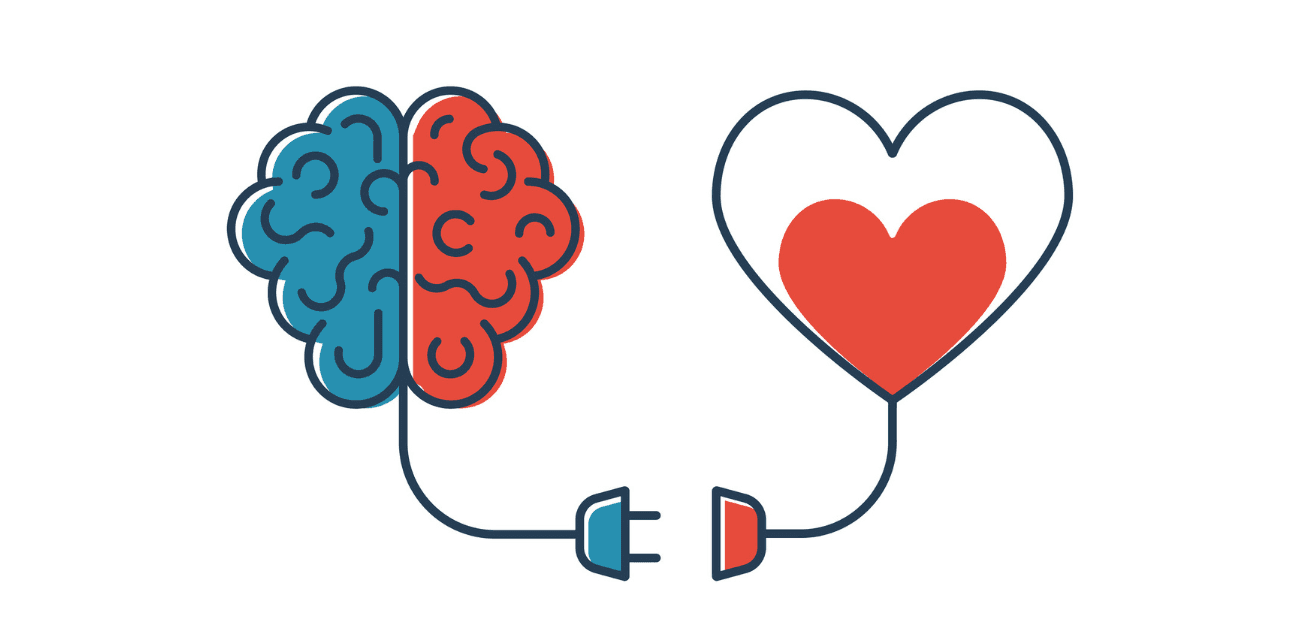 2. Promoting Emotional Awareness
The ACT model
The ACT model
Helps an individual to shift from being emotionally reactive to emotionally responsive (emotionally intelligent)

Awareness: Recognise what you’re feeling
Check thoughts: What story are you telling yourself?
Try alternatives: Choosing a better response
A = Awareness (Recognise what you’re feeling)
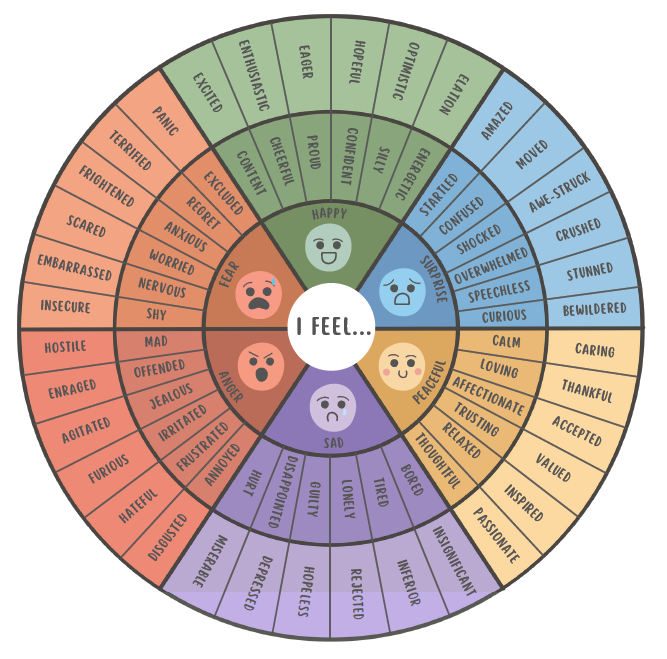 The simple act of being aware of your emotions, accepting and labelling the emotion (not as good or bad) can begin the de-escalation of negative emotion.

What exactly am I feeling?
Where is it showing up in my body?
C = Check Thoughts (what story are you telling yourself?)
What are my emotions telling me about the situation I am in?

Evaluating the accuracy and helpfulness of your thoughts

Challenging unhelpful thoughts – i.e. is this thought true? Is it helpful? What’s another explanation? 

Avoiding catastrophizing thoughts – replacing (reframing) them with more balanced thoughts
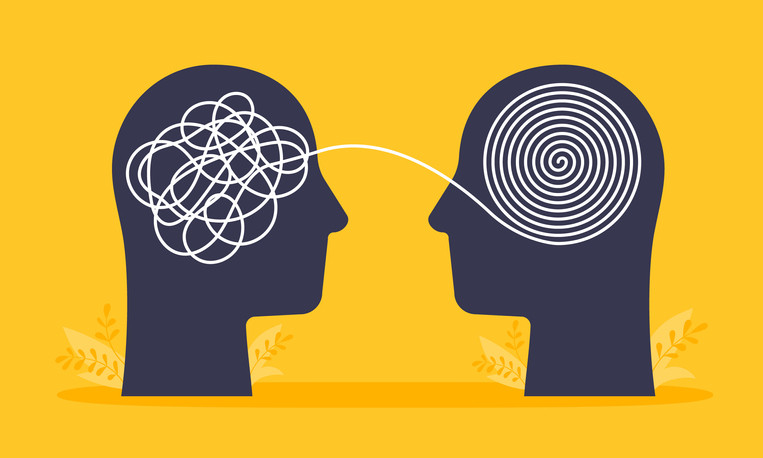 T = Try Alternatives (choose a better response)
What alternative ways of thinking or behaving do I have? 

Trying new ways of thinking or behaving that could lead to changes in the challenging situation

Choosing how to respond in a better way once you have reflected on your emotions and thoughts
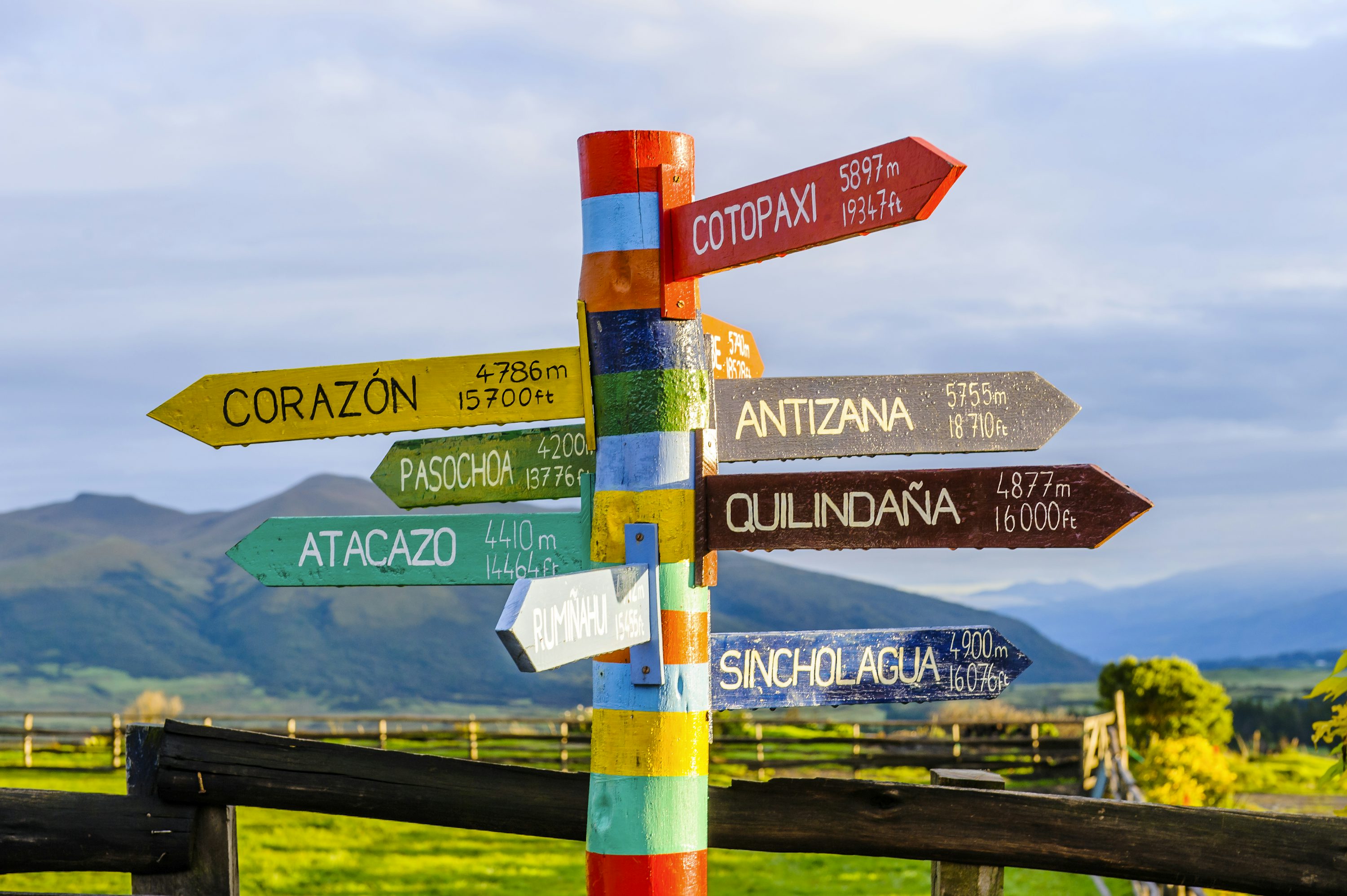 ACT model: An example – ‘being observed’
Awareness 
You have just been observed by a colleague, and you don’t feel your lesson went as well as you would have liked. How do you feel? , Embarrassed, frustrated, anxious...?
(adapted from brite.edu.au)
Check thoughts 
What thinking is driving the emotion? 
Now my colleague will think I am rubbish...I’m not cut out to be a teacher.
Try alternatives 
Try reframing thought pattern: My other lessons this week were much better. My colleague won’t just base her perceptions of me on just one lesson. This is an opportunity to learn and develop my practice further. Everyone makes mistakes/has lessons that don’t go perfectly…
ACT model: An example – ‘a challenging student’
Awareness 
You’ve just had a difficult interaction with a student who constantly challenges your authority—talking back, refusing to follow instructions, and distracting others. 
	How do you feel?  - angry, exhausted, scared?
Check thoughts 
What thinking is driving the emotion? “This student is out to get me.” “I can’t manage my class—I must be a weak teacher.”  These thoughts are likely distorted or exaggerated. Pause and ask yourself: Is this true—or am I catastrophizing? Have I handled other challenging students before? What might be going on for the student beneath the behaviour? Reframe: “This student’s behaviour is difficult, but it’s not a personal attack.”
Try alternatives 
Instead of reacting with frustration or withdrawing emotionally, try a different approach:
Plan a calm conversation with the student when emotions have cooled
Seek support and talk to a trusted colleague, mentor, or pastoral lead for perspective or strategy ideas.
Activity 2:  Using the ACT model
Being Emotional Aware
Activity: Reflecting..
Think about a challenging experience that you have had whilst teaching..

Reflect:

What was the emotion that you felt?
What thinking was driving that emotion? 
What alternative ways of behaving did you have?
Activity: Reflecting..
Now think about a challenging experience that you are currently facing..

Reflect:

What is the emotion that I am feeling?
What thinking is driving this emotion? 
What alternative ways of behaving do I have?
Contact Steph or Jez at:

s.ainsworth@mmu.ac.uk 

Jez Oldfield
j.oldfield@mmu.ac.uk
Keep in touch!
If you would like to hear more about the project, contact Steph or Jez at s.ainsworth@mmu.ack or j.oldfield@mmu.ac.uk 




Keep an eye out for another webinar in November focusing on school level factors.
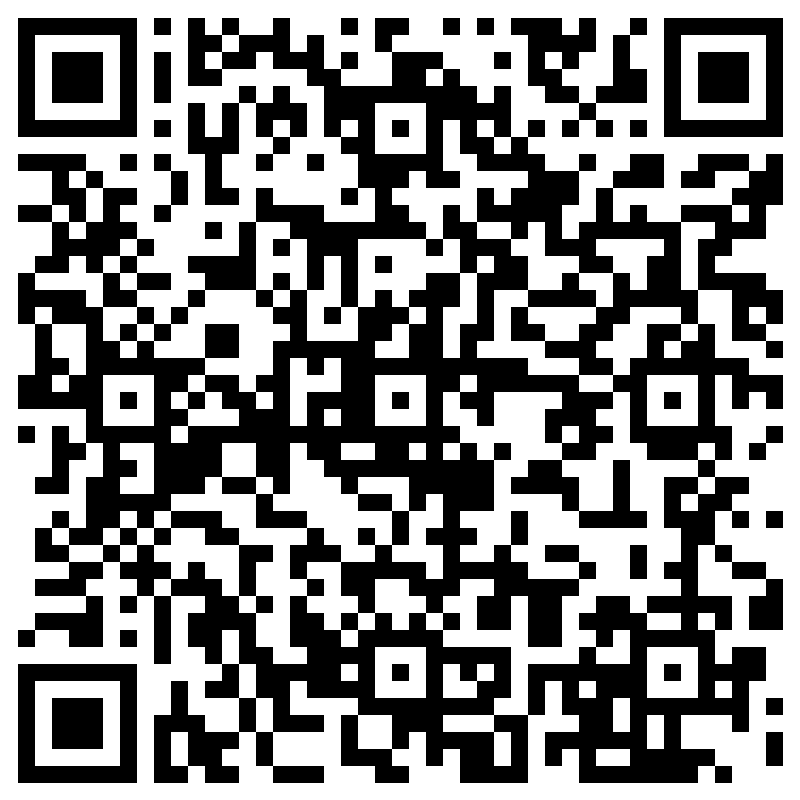 If you’d like to receive project updates, including the release of our online teacher resilience toolkit, click or scan here
https://forms.office.com/e/vuTN97yeEJ